FALDAPREVIR PLUS PEGYLATED INTERFERON ALFA-2A AND RIBAVIRIN IN CHRONIC HCV GENOTYPE-1 TREATMENT-NAÏVE PATIENTS
Ferenci P1, Asselah T2, Foster GR3, Zeuzem S4, Sarrazin C4, Moreno C5, Ouzan D6, Maevskaya M7, Calinas F8, Morano LE9, Crespo J10, DufourJ-F11, Bourliere M12, Agarwal K13, Forton D14, Schuchmann M15, Zehnter E16, Nishiguchi S17, Omata M18, Stern J19, Datzenko Y20, Scherer J19, Quinson AM19
1Medical University of Vienna, Vienna, Austria; 2Hepatology Department, Beaujon Hospital, AP-HP, University Paris Diderot 7 and INSERM U773, CRB3, Clichy, France; 3Queen Mary, University of London, London, UK; 4JW Goethe University Hospital, Frankfurt, Germany; 5Hôpital Universitaire Erasme, Brussels, Belgium; 6Institut Arnault Tzanck, St Laurent du Var, France; 7First Moscow State Medical University, Moscow, Russia; 8Centro Hospitalar de Lisboa Central, Lisbon, Portugal; 9Hospital Meixoeiro, Vigo, Spain; 10Hospital Univ. De Valdecilla, Santander, Spain; 11Universitätsklinik für Viszerale Chirurgie und Medizin, Bern, Switzerland; 12Hopital Saint Joseph, Marseille, France; 13King's College Hospital, London, UK; 14St George's Hospital, London, UK; 15University Hospital Mainz, Mainz, Germany; 16Schwerpunktpraxis Hepatologie, Dortmund, Germany; 17Hyogo College of Medicine, Hyogo, Japan; 18Yamanashi Central and Kita Hospitals, Yamanashi, Japan; 19Boehringer Ingelheim Pharmaceuticals Inc, Ridgefield, CT, USA; 20Boehringer Ingelheim Pharmaceuticals GmbH & Co KG, Biberach, Germany
Introduction to faldaprevir
Faldaprevir (FDV; BI 201335) is a potent and selective inhibitor of HCV NS3/4A1 
FDV has antiviral activity against HCV genotypes (GT) 1, 2, 4, 5 and 6 in vitro1
The pharmacokinetics of FDV allow oral, once-daily administration
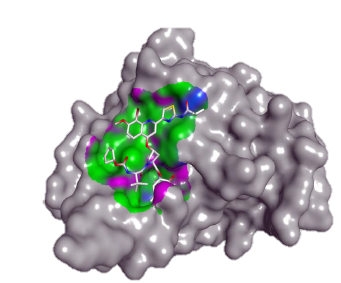 High efficacy and favourable tolerability was shown in Phase II studies of FDV in combination with pegylated interferon α2a and ribavirin (PegIFN/RBV)2
1. White PW, et al. Antimicrob Agents Chemother 2010;54:4611–4618; 2. Sulkowski et al Hepatology 2013 Jan 28 (epub)
Study design
Placebo + PR
PR
Observation Period
PR, pegylated interferon α2a 180 µg/week and weight-based ribavirin
Arm 1
(n=133)
Observation Period
ETS
Arm 2
(n=261)
Faldaprevir240 mg QD + PR
Placebo + PR
PR
Observation Period
No ETS
Placebo + PR
Observation Period
ETS
Arm 3
(n=262)
Faldaprevir120 mg QD + PR
No ETS
Observation Period
Faldaprevir120 mg QD + PR
PR
Day 1
Week 12
Week 24
Week 48
Week 72
Patients enrolled from Europe and Japan
Eligibility: Treatment naive, GT1 infection, no HBV or HIV coinfection, adult, platelets >90,000 cells/mm3 
Primary endpoint: SVR 12 weeks after completion of all treatment
[Speaker Notes: 15.1.1: 1
Entered/randomised]
Baseline data
aHCV GT-1 subtype analyses by sequencing of NS3
[Speaker Notes: 15.1.4: 1
15.1.4: 3]
Primary endpointSVR12 (ITT)
(∆ = 26.7; 95% CI, 17.1–36.3; p<0.0001)
(∆ = 28.6; 95% CI, 19.0–38.2; p<0.0001)
SVR12 (%)
210/261
69/132
204/259
SVR12 rates adjusted for race and genotype
ITT, intention-to treat
[Speaker Notes: 15.2.1.1: 1
15.2.1.1: 2]
Early Treatment Success, Week 4 HCV RNABoth FDV groups
Early Treatment Success (ETS): HCV RNA <25 IU/mL at Week 4 and undetectable at Week 8; patients with ETS in active treatment arms were eligible to stop all treatment at Week 24
No ETS
ETS, Week 4<25 IU/mL, detected
ETS, Week 4undetected
SVR12 in patients with ETS (received 24 weeks total treatment duration)
Proportion of patients (%)
226/259
233/261
194/226
208/233
FDV 240 mg
FDV 120 mg
FDV 120 mg
FDV 240 mg
ETS
ETS + SVR12a
ETS, early treatment success: HCV RNA <25 IU/mL (detected or undetected) at Week 4 and <25 IU/mL (undetected) at Week 8. aDenominator = patients with ETS
[Speaker Notes: 15.2.2: 3
ETS = ETS = Yes
ETS + SVR12 = ETS = Yes N (%) with SVR12
No ETS + SVR12 = ETS = No N (%) with SVR12]
SVR12 among ETS patients:BLQ (detected) vs BLD at Week 4
Proportion of patients with SVR (%)
30/39
21/29
155/171
167/178
FDV 240 mg
FDV 120 mg
FDV 120 mg
FDV 240 mg
Week 4 ≤25 IU/mL, detected
Week 4, undetected
ETS, early treatment success: HCV RNA <25 IU/mL (detected or undetected) at Week 4 and <25 IU/mL (undetected) at Week 8
[Speaker Notes: 15.2.2: 3
ETS = ETS = Yes
ETS + SVR12 = ETS = Yes N (%) with SVR12
No ETS + SVR12 = ETS = No N (%) with SVR12]
SVR12 according to HCV genotype-1 subtype (ITT)
SVR12 (%)
16/45
60/87
68/90
52/86
143/171
142/171
Placebo
FDV 120 mg
FDV 240 mg
Placebo
FDV 120 mg
FDV 240 mg
GT-1b
GT-1a
Other genotype-1 subtype = one patient in placebo arm and one patient in FDV 240 mg arm. Both achieved SVR12
[Speaker Notes: 15.2.1.2: 1]
Virological failure
Placebo
FDV 120 mg
FDV 240 mg
GT-1a
GT-1b
Proportion of patients (%)
Proportion of patients (%)
Stopping rules:
Null or partial response defined as lack of Early Virological Response, i.e. absence of HCV RNA drop by ≥2 log10 from baseline at Week 12
Breakthrough indicates confirmed ≥1 log10 rebound at any time during FDV or PegIFN/RBV treatment
[Speaker Notes: Table 15.2.1.2: 18

Null/partial response = patients categorised as ‘no response: Null’ + ‘No response: Partial responder’ i.e. patients who met stopping rules 2 and 3 in the protocol]
No significant effect of Q80K on SVR12 in GT-1a
23% (49/212) of GT-1a patients had Q80K at baseline
SVR12 (%)
16/22
42/61
56/75
9/11
FDV 120 mg
FDV 120 mg
FDV 240 mg
FDV 240 mg
Q80 wild type
Q80K
SVR12 according to IL28B genotype rs12979860 (ITT)
SVR12 (%)
29/46
96/107
96/101
35/68
85/122
87/126
5/18
22/29
27/34
Placebo
FDV 
120 mg
FDV 
240 mg
Placebo
FDV 
120 mg
FDV 
240 mg
Placebo
FDV
120 mg
FDV 
240 mg
CC
CT
TT
[Speaker Notes: 15.2.1.2: 1

In PBO group- 
24% GT1a were CC, 56% were CT and 20% were TT
41% GT1b were CC, 49% were CT and 10% were TT

In 120mg FDV group- 
38% GT1a were CC, 54% were CT and 8% were TT
43% GT1b were CC, 44% were CT and 12% were TT

In 240mg FDV group- 
33% GT1a were CC, 59% were CT and 9% were TT
42% GT1b were CC, 43% were CT and 15% were TT]
SVR12 for FDV 120 mg vs 240 mg
Estimated difference in SVR12 (95% CI)
-40%
-20%
0
20%
Favours 120 mg
Favours 240 mg
-100%
-80%
-60%
40%
60%
80%
100%
[Speaker Notes: Figure 15.2.1.2: 3]
Adverse event summary
aDAIDS Grade 2 to 4; protocol defined AEs of special interest
DAIDS, Division of AIDS table for grading the severity of adult and pediatric adverse events
[Speaker Notes: 15.3.2.1: 1
Selected AEs:
Rash (includes: Rash, Rask macular, Rash maculo-papular, Rash papular, Drug eruption, Rash erythematous, Rash generalised, Rash pruritic, Toxic skin eruption, Urticaria):
15.3.2.4: 3
Photosensitivity (includes: Photosensitivity reaction, Sunburn):
15.3.2.5: 3
Gastrointestinal (Includes: Nausea, diarrhoea, Vomiting, Abdominal pain upper, Abdominal pain, Constipation, Flatulence, Abdominal discomfort, Chest pain, Dysphagia, Abdominal distension, Abdominal pain lower, Epigastric discomfort, Gastrointestinal pain, Anorectal discomfort, Breath odour, Frequent bowel movements, Regurgitation): 
15.3.2.7: 4
Anaemia (Includes: Anaemia, Haemoglobin decreased, Pancytopenia, Red blood cell count decreased)
15.3.2.8: 4
Jaundice
15.3.2.9: 4]
Rash
*All events resolved
[Speaker Notes: 15.3.2.4: 3
15.3.2.4: 4
15.3.2.4: 1]
Grade ≥3 lab abnormalities during first 24 weeks of treatment
*Laboratory value categories based on the DAIDS grading system
[Speaker Notes: 15.3.2.1: 11
15.3.3: 2]
Changes in haemoglobin
Placebo
18
FDV 120 mg
FDV 240 mg
16
14
Mean haemoglobin ± SD (g/dL)
12
10
8
20
0
4
8
12
16
24
Weeks
[Speaker Notes: 15.3.2.8: 6]
Bilirubin changes over time
Total bilirubin
Conjugated bilirubin
5
Placebo
FDV 120 mg
4
FDV 240 mg
3
Mean bilirubin ± SD (mg/dL)
2
1
0
20
0
4
8
12
16
24
Weeks
[Speaker Notes: Figure 15.3.3: 2 and Figure 15.3.3: 3 combined]
Summary and conclusions
FDV is highly efficacious in European and Japanese patients infected with HCV GT-1
Almost 90% of FDV-treated patients were eligible for shortened treatment
The 240 mg dose showed no benefit over 120 mg for any subgroup
FDV was well tolerated with few discontinuations due to AEs at both dosages
No incremental haemoglobin reduction was observed with FDV and PegIFN/RBV compared with PegIFN/RBV alone
Bilirubin elevations were benign and transient
Acknowledgements
The patients enrolled in the STARTVerso1 trial
Study investigators:
Boehringer Ingelheim for sponsoring the study and their clinical and statistical teams for study monitoring, data collection, and analysis
Editorial support provided by Katharine Howe of Adelphi Communications Ltd and funded by Boehringer Ingelheim